Road base stabilization
Pilot project: City Fleet parking lot, City of Portland
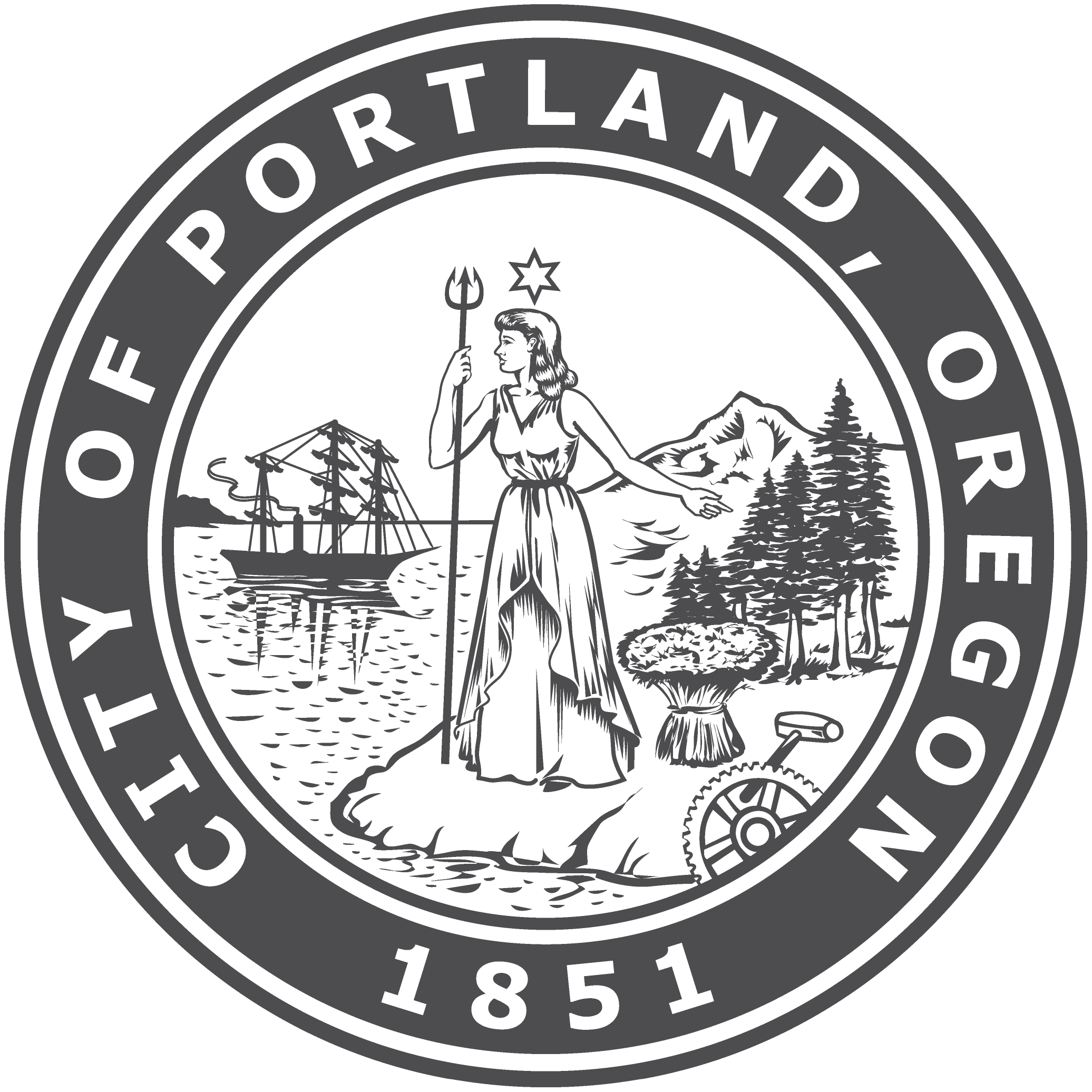 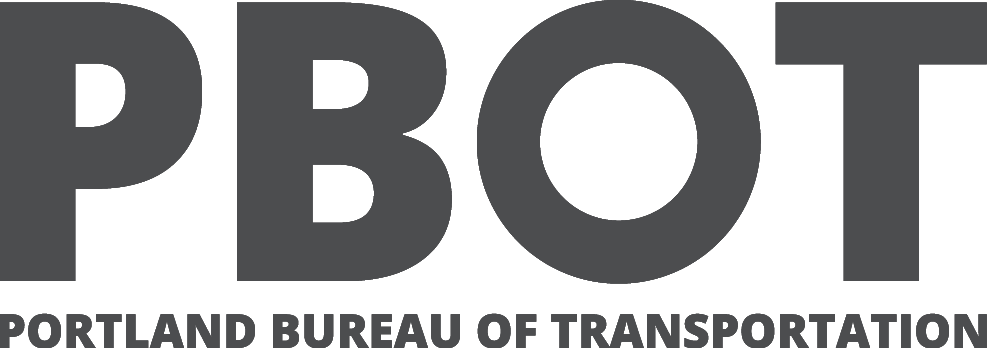 City Fleet parking lot project
City Fleet’s parking lot donated to Legacy Emanuel hospital 
ODOT leased parking lot selected as replacement
Existing pavement heavily alligatored
City Fleet  PBOT for cost effective solution
~2 month window for completion, August through September 2014
2
PORTLANDOREGON.GOV/TRANSPORTATION
Planning phase
Options considered: 
Reconstruction  $$$$$
Epoxy existing surface  $$$$
Full depth reclamation (FDR) with:
Large aggregate chip seal  $$
Thin lift (1.5”) asphalt  $$
Selected FDR w/thin lift asphalt
Cost effective
PBOT can pave
Chip seal more sensitive to fall weather
3
PORTLANDOREGON.GOV/TRANSPORTATION
Pilot project goals
Try different soil stabilization techniques and products
Utilize different base sealing products
Employ new thin lift asphalt designs
Go fast – only 2 month window
Result: Lower initial/life cycle costs
4
PORTLANDOREGON.GOV/TRANSPORTATION
Pilot project elements
Soil stabilization strategies employed:
Asphalt Zipper with Permazyme
Pulverize with cement treated base
Base sealing products used:
Enviroad - Earthbind 100
Zydex Industries - Zycosoil
Thin lift asphalt paving mix design
Cold climate asphalt: 58-28
Richer mix (~6.0% oil content)
½” mix design at 1.5” depth
Utilize long (1.25”) ACE Kevlar fibers
5
PORTLANDOREGON.GOV/TRANSPORTATION
Soil stabilization method 1:
Asphalt Zipper w/Permazyme
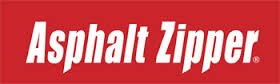 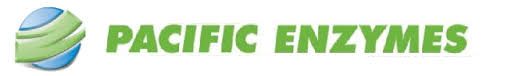 Permazyme
6
PORTLANDOREGON.GOV/TRANSPORTATION
Soil stabilization method 1:
Asphalt Zipper w/Permazyme
7
PORTLANDOREGON.GOV/TRANSPORTATION
Soil stabilization method 1:
Asphalt Zipper w/Permazyme
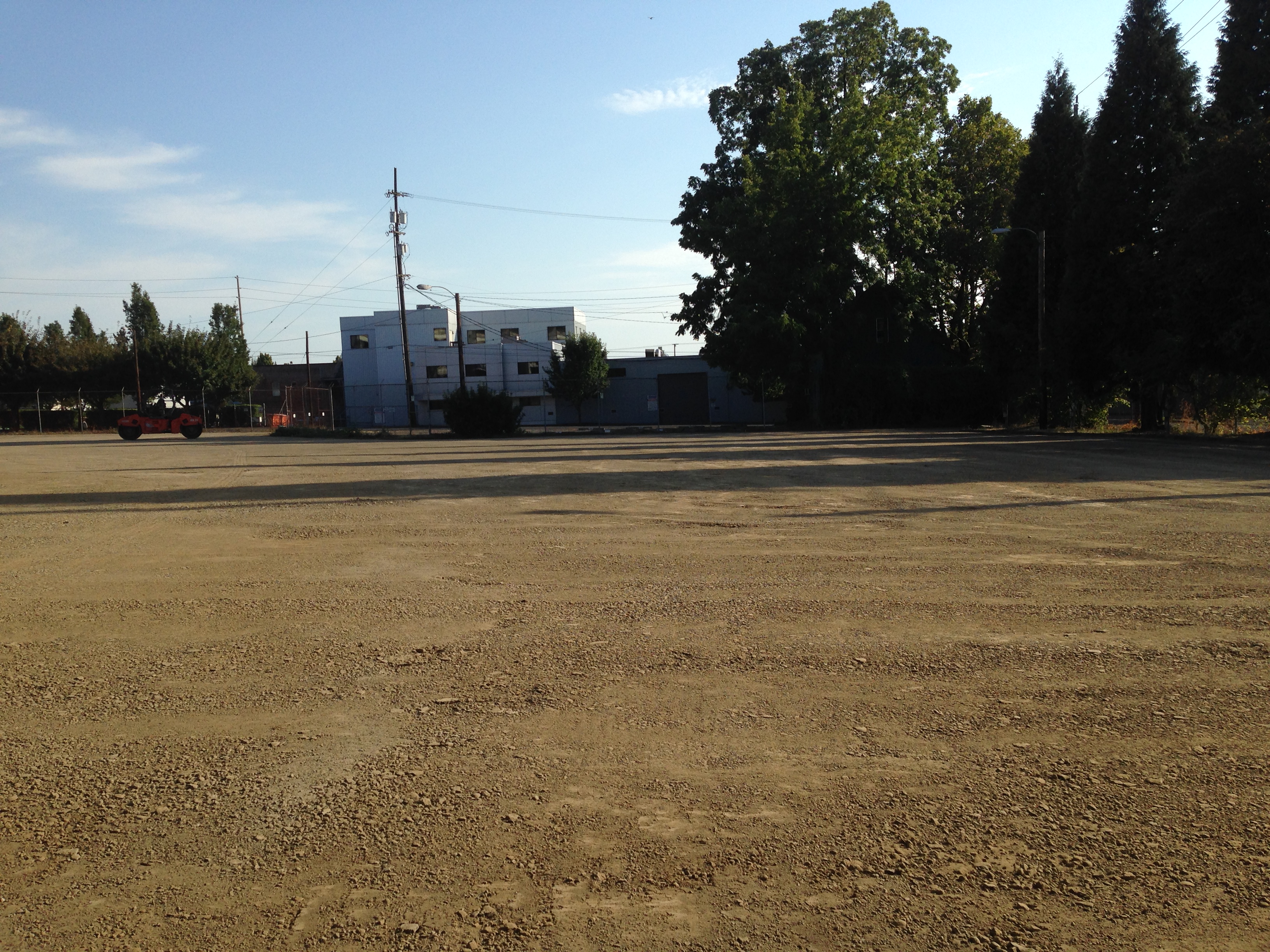 8
PORTLANDOREGON.GOV/TRANSPORTATION
Base sealing method 1:
Enviroad – Earthbind 100
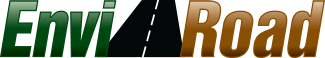 9
PORTLANDOREGON.GOV/TRANSPORTATION
Soil stabilization method 2:
Pulverize w/cement treated base
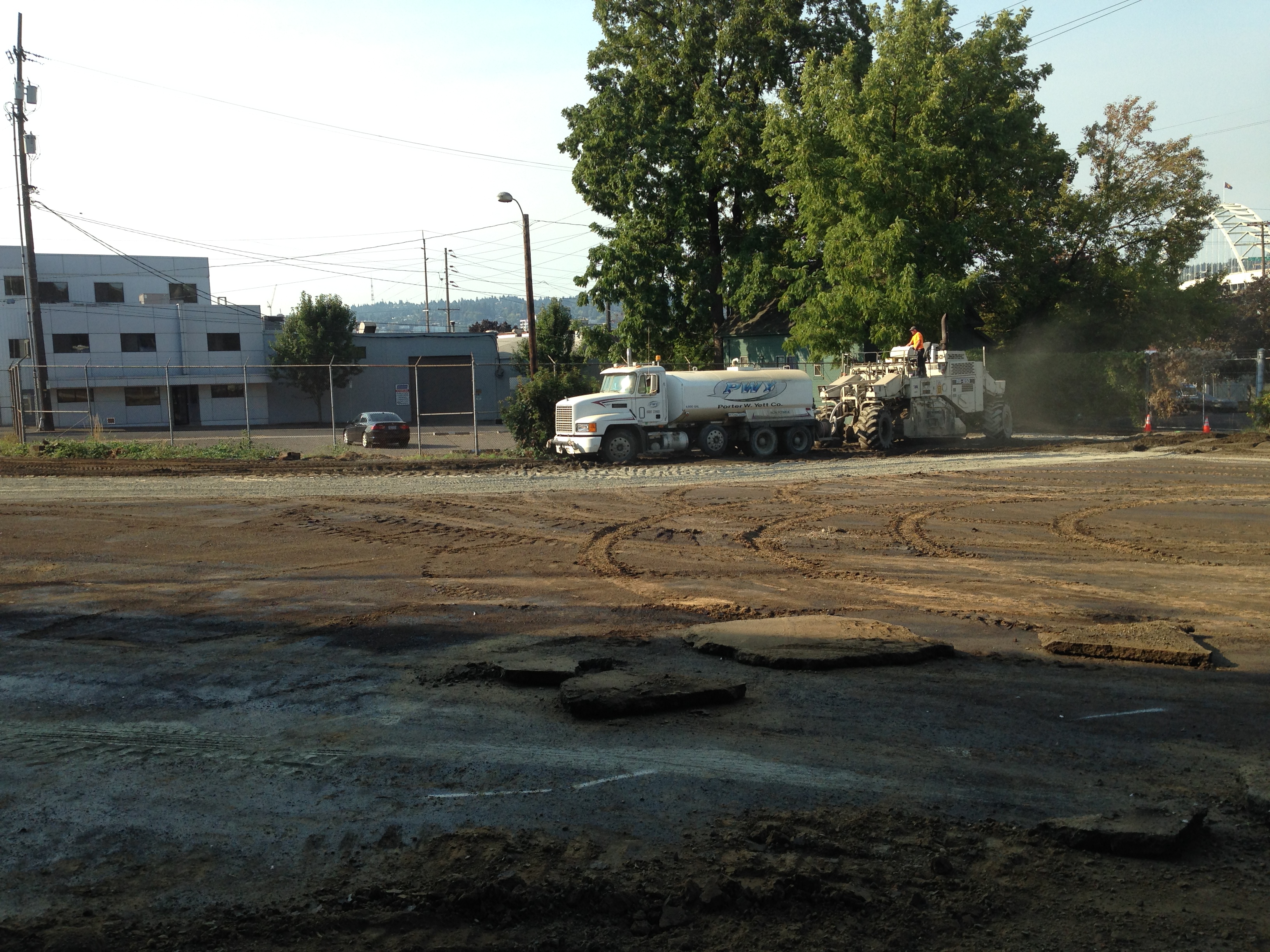 10
PORTLANDOREGON.GOV/TRANSPORTATION
11
PORTLANDOREGON.GOV/TRANSPORTATION
Soil stabilization method 2:
Pulverize w/cement treated base
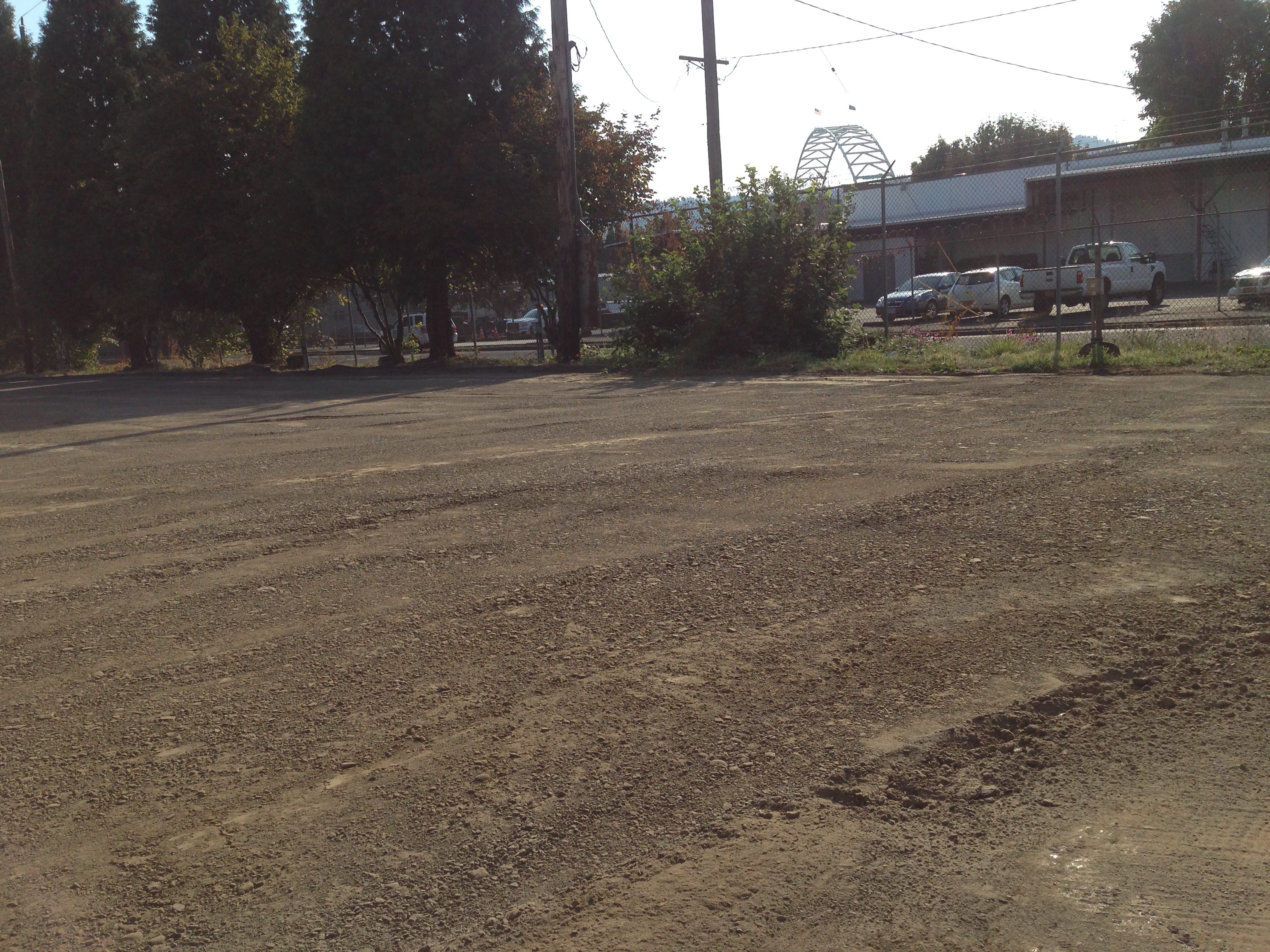 12
PORTLANDOREGON.GOV/TRANSPORTATION
Base sealing method 2:
Zydex Industries - Zycosoil
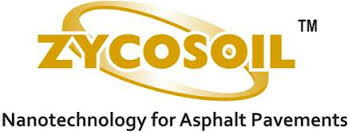 13
PORTLANDOREGON.GOV/TRANSPORTATION
Thin lift asphalt mix
Cold climate asphalt: 58-28
Richer mix (~6.0% oil content)
½” mix design at 1.5” depth
Utilize long (1.25”) ACE Kevlar fibers
14
PORTLANDOREGON.GOV/TRANSPORTATION
Thin lift asphalt mix
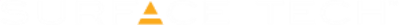 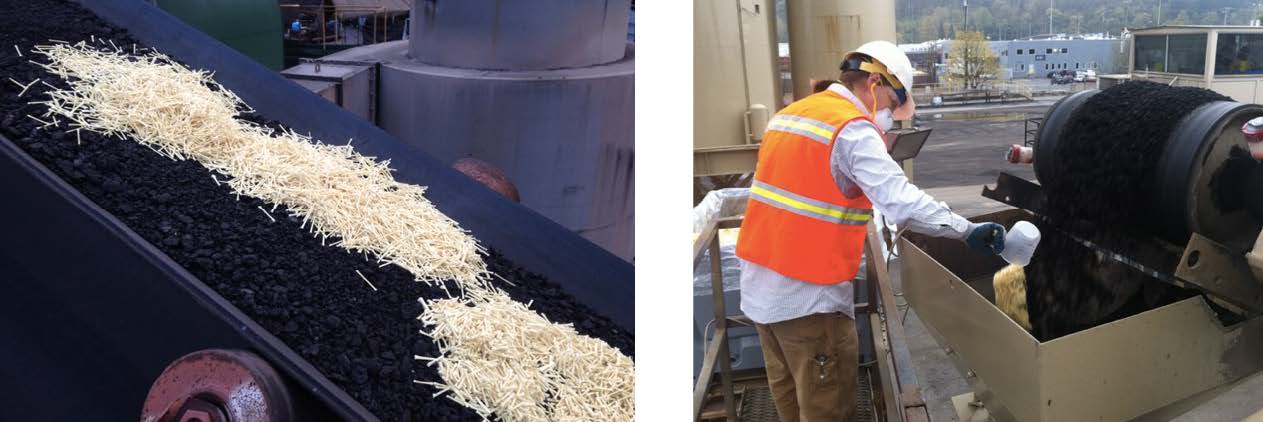 15
PORTLANDOREGON.GOV/TRANSPORTATION
Thin lift asphalt mix
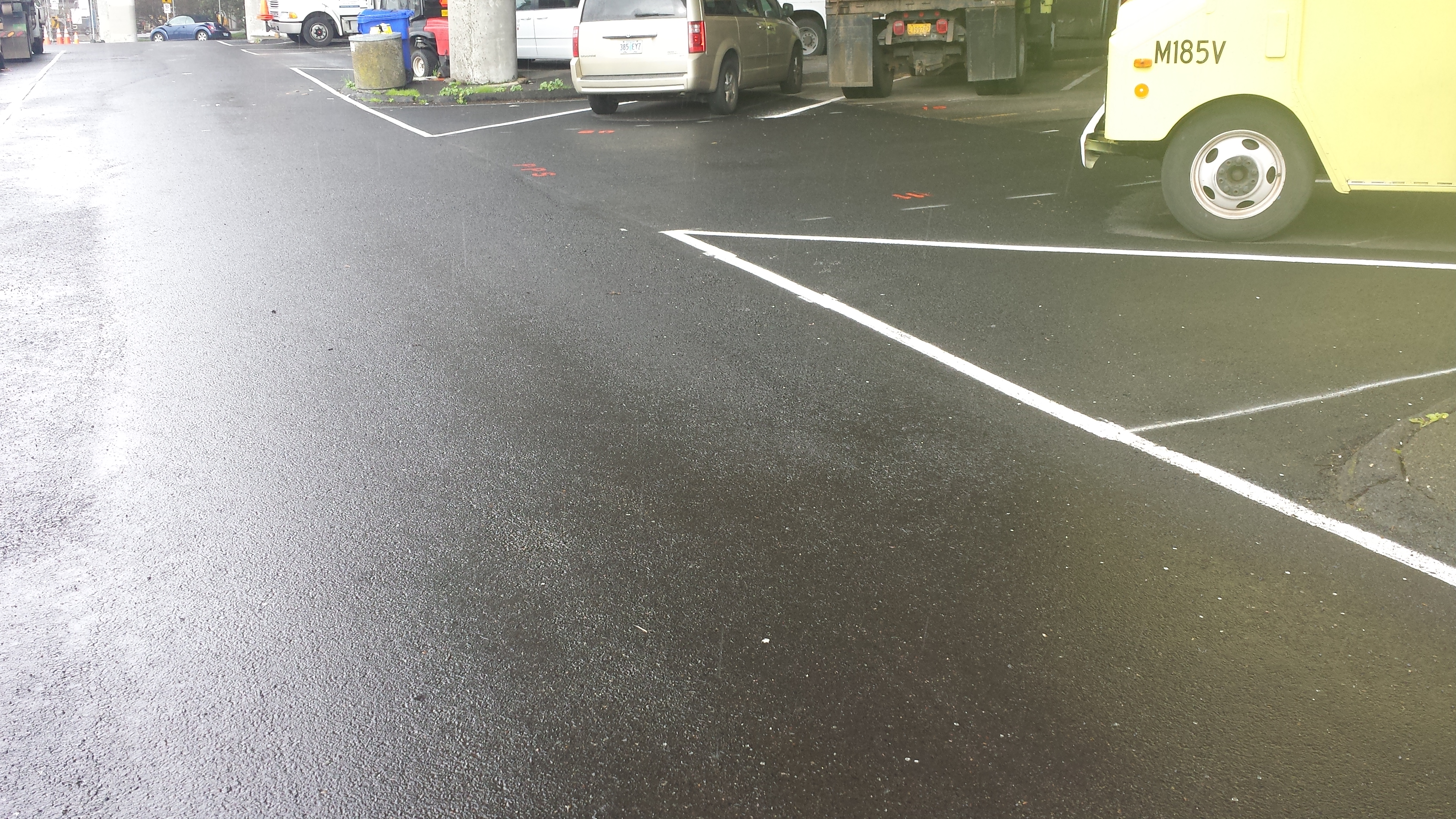 16
PORTLANDOREGON.GOV/TRANSPORTATION
Thin lift asphalt mix
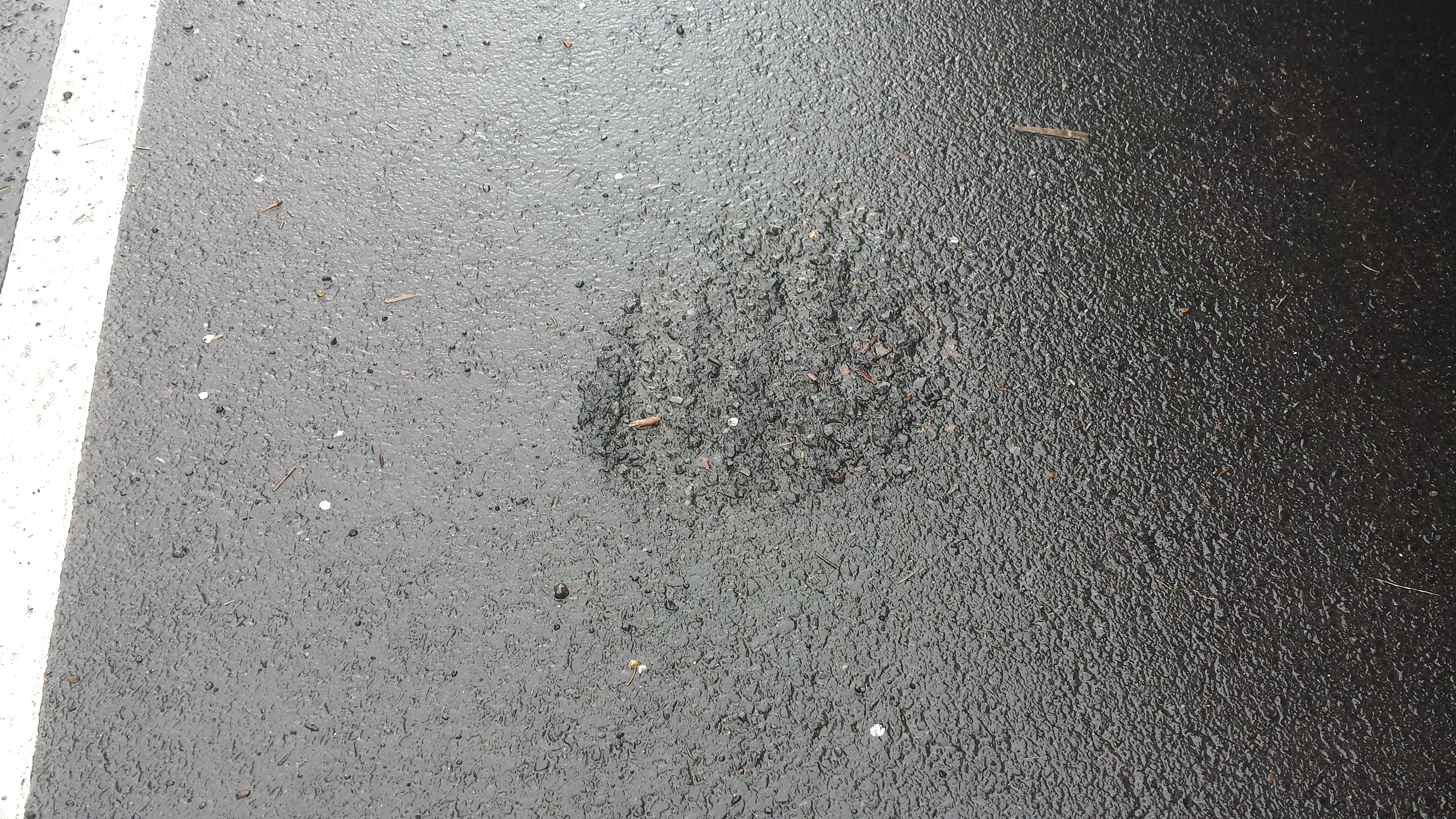 17
PORTLANDOREGON.GOV/TRANSPORTATION
Thin lift asphalt mix
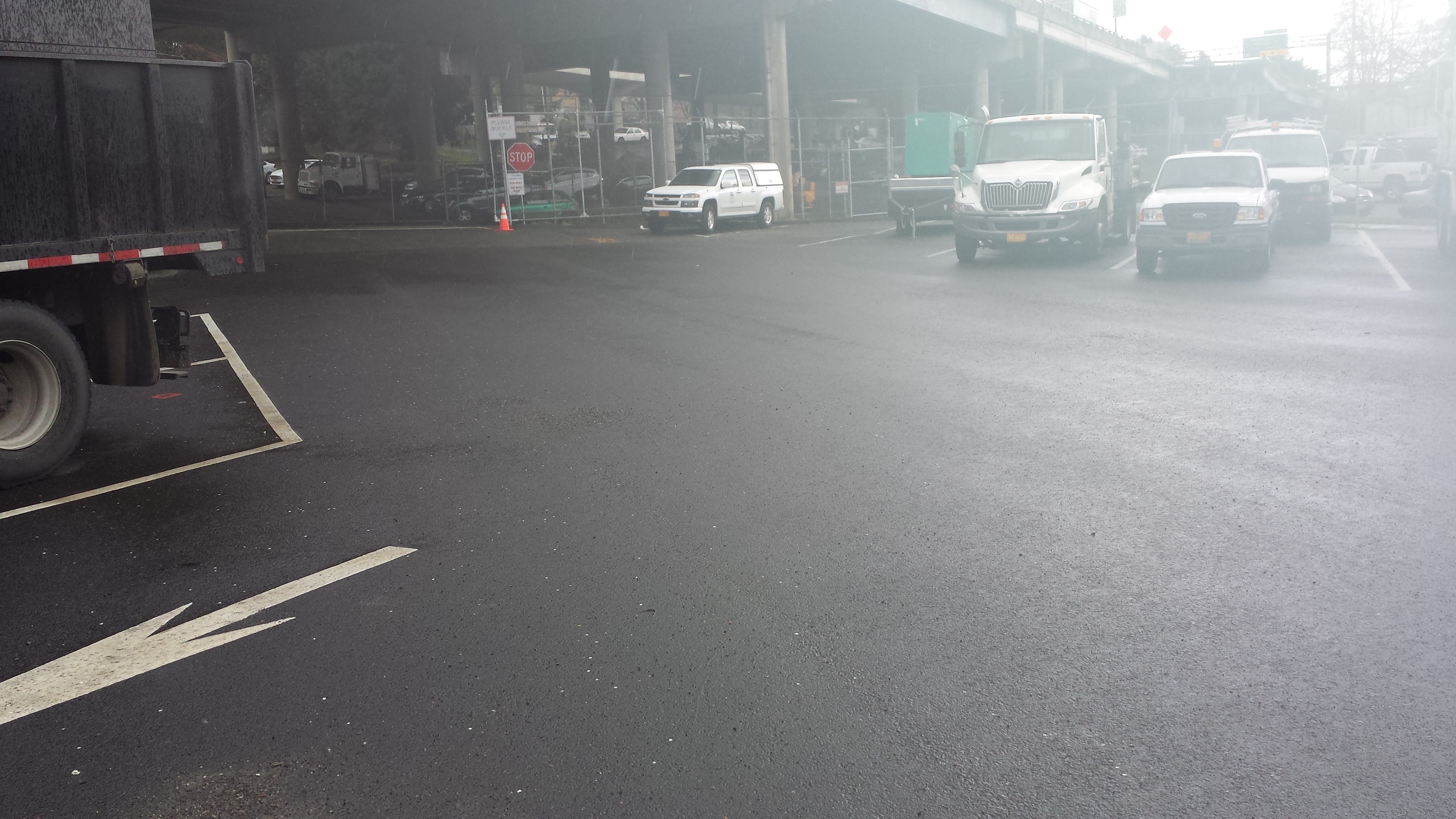 18
PORTLANDOREGON.GOV/TRANSPORTATION
Pilot project summary
58-28 mix design with ACE Kevlar fibers, at 1.5” depth over treated base holding upvery well!
2 winter seasons - no cracks, raveling, delamination, or base failures
Project cost savings:
Standard reconstruction = $200K+ (est)
Pilot project cost = $88K
19
PORTLANDOREGON.GOV/TRANSPORTATION
Lessons learned, going forward
Need clay content for enzymes to work; perform hydrometer test if unsure!
58-28 asphalt surprisingly effective
Pulverizing + soil stabilizer a fast, cost effective way to rehab streets in poor condition (i.e. beyond potholing)
Methods/products could be used to rehab low volume urban streets in poor condition
Use thin lift or chip seal over treated base
20
PORTLANDOREGON.GOV/TRANSPORTATION
Residential street application?
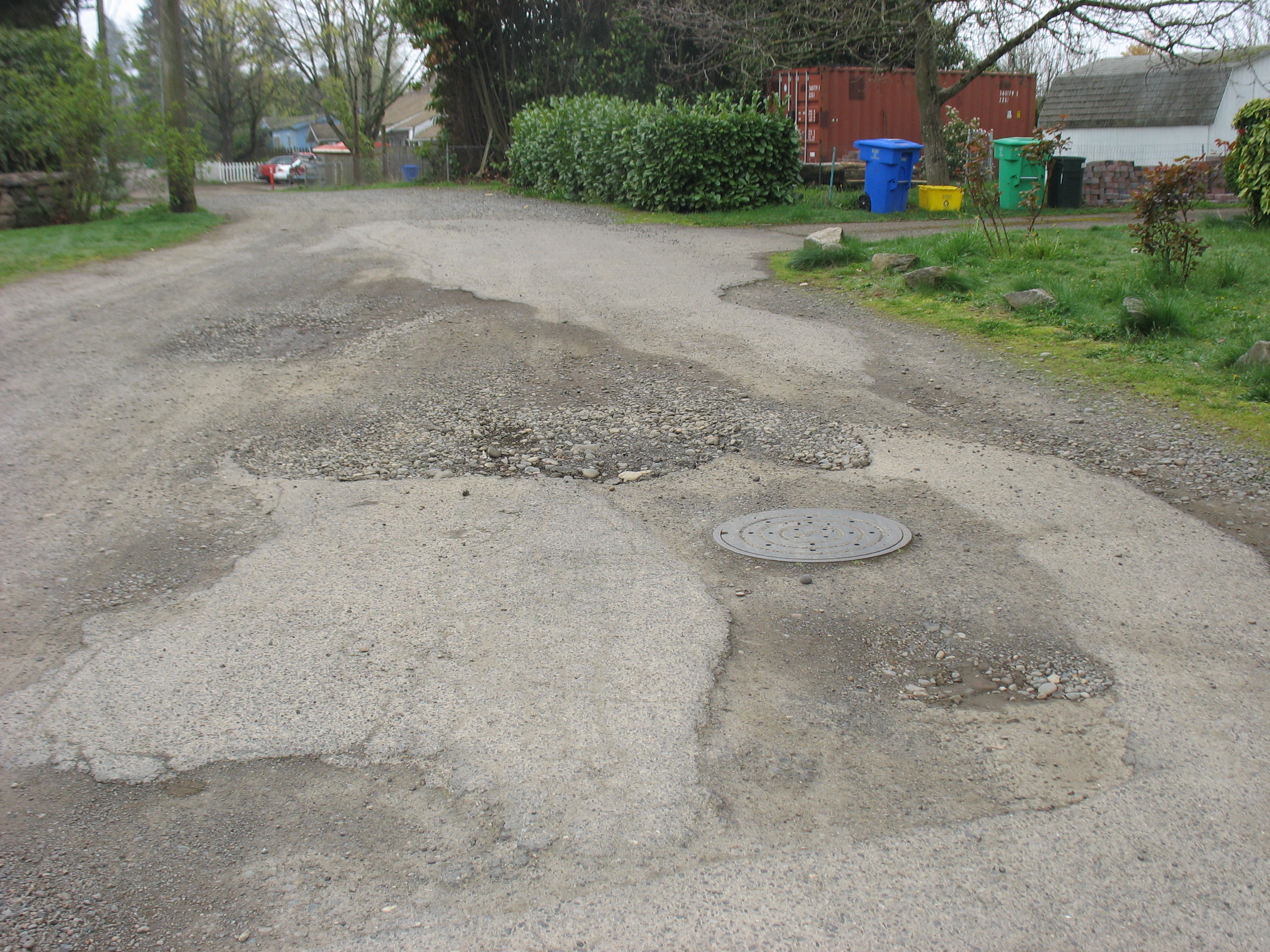 21
PORTLANDOREGON.GOV/TRANSPORTATION
Questions
22
PORTLANDOREGON.GOV/TRANSPORTATION